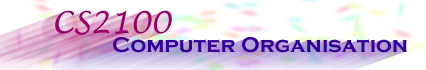 http://www.comp.nus.edu.sg/~cs2100/
Lecture #5a
Arrays, Strings and Structures
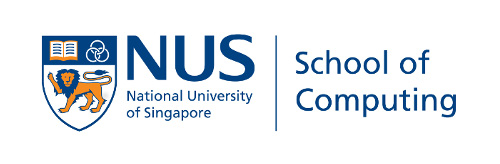 Lecture #2: Overview of C Programming
1 - 2
Questions?
Ask at https://app.sli.do/event/bRPtUxgykAQjjF5XBpLedo
OR
Scan and ask your questions here! (May be obscured in some slides)
Aaron Tan, NUS
Lecture #5: Arrays, Strings and Structures
3
Lecture #5: Arrays, Strings and Structures (1/2)
Collection of Data
Arrays
2.1	Array Declaration with Initializers
2.2	Arrays and Pointers
2.3	Array Assignment
2.4	Array Parameters in Functions
2.5	Modifying Array in a Function
Strings
3.1	Strings: Basic
3.2	Strings: I/O
3.3 	Example: Remove Vowels
3.4	String Functions
3.5	Importance of ‘\0’ in a String
Aaron Tan, NUS
Lecture #5: Arrays, Strings and Structures
4
Lecture #5: Arrays, Strings and Structures (2/2)
Structures
4.1	Structure Type
4.2	Structure Variables
4.3 	Initializing Structure Variables
4.4	Accessing Members of a Structure Variable
4.5	Example: Initializing and Accessing Members
4.6	Reading a Structure Member
4.7	Assigning Structures
4.8	Returning Structure from Function
4.9	Passing Structure to Function
4.10	Array of Structures
4.11	Passing Address of Structure to Functions
4.12	The Arrow Operator (->)
Aaron Tan, NUS
Lecture #5: Arrays, Strings and Structures
5
1. Collection of Data
Besides the basic data types (int, float, double, char, etc.), C also provides means to organise data for the purpose of more logical representation and ease of manipulation.
We will cover the following in this lecture:
Arrays
Strings
Structures
Aaron Tan, NUS
Lecture #5: Arrays, Strings and Structures
6
2. Arrays (1/2)
An array is a homogeneous collection of data 
The declaration of an array includes the element type, array name and size (maximum number of elements)
Array elements occupy contiguous memory locations and are accessed through indexing (from index 0 onwards)
Array size
Element type
Array name
Example: Declaring a 30-element integer array c.
int c[30];
C[0]
C[1]
C[2]
…
C[28]
C[29]
10
21
14
20
…
42
7
Aaron Tan, NUS
Lecture #5: Arrays, Strings and Structures
7
2. Arrays (2/2)
Summing all elements in an integer array
ArraySumV1.c
#include <stdio.h>
#define MAX 5

int main(void) {
	int numbers[MAX];
	int i, sum = 0;

	printf("Enter %d integers: ", MAX);
	for (i=0; i<MAX; i++) {
		scanf("%d", &numbers[i]);
	}

	for (i=0; i<MAX; i++) {
		sum += numbers[i];
	}

	printf("Sum = %d\n", sum);
	return 0;
}
ArraySumV2.c
#include <stdio.h>
#define MAX 5

int main(void) {
	int numbers[MAX] = {4,12,-3,7,6};
	int i, sum = 0;

	for (i=0; i<MAX; i++) {
		sum += numbers[i];
	}

	printf("Sum = %d\n", sum);
	return 0;
}
Aaron Tan, NUS
Lecture #5: Arrays, Strings and Structures
8
2.1 Array Declaration with Initializers
As seen in ArraySumV2.c, an array can be initialized at the time of declaration.
Note what happens when fewer initial values are provided.
// a[0]=54, a[1]=9, a[2]=10
int a[3] = {54, 9, 10};

// size of b is 3 with b[0]=1, b[1]=2, b[2]=3
int b[] = {1, 2, 3};

// c[0]=17, c[1]=3, c[2]=10, c[3]=0, c[4]=0
int c[5] = {17, 3, 10};
The following initializations are incorrect:
int e[2] = {1, 2, 3};  // warning issued: excess elements

int f[5];
f[5] = {8, 23, 12, -3, 6}; // too late to do this;
                           // compilation error
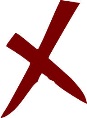 Aaron Tan, NUS
Lecture #5: Arrays, Strings and Structures
9
2.2 Arrays and Pointers
Example: int a[10]
a[0]
a[1]
a[2]
a[3]
a[4]
a[5]
a[6]
a[7]
a[8]
a[9]
When the array name a appears in an expression, it refers to the address of the first element (i.e. &a[0]) of that array.
int a[3];
printf("%p\n", a);
printf("%p\n", &a[0]);
printf("%p\n", &a[1]);
These 2 outputs will always be the same.
ffbff724
ffbff724
ffbff728
Output varies from one run to another. Each element is of int type, hence takes up 4 bytes (32 bits).
Aaron Tan, NUS
Lecture #5: Arrays, Strings and Structures
10
2.3 Array Assignment (1/2)
The following is illegal in C:
ArrayAssignment.c
#define N 10
int source[N] = { 10, 20, 30, 40, 50 };
int dest[N];
dest = source;  // illegal!
Reason:
An array name is a fixed (constant) pointer; it points to the first element of the array, and this cannot be altered.
The code above attempts to alter dest to make it point elsewhere.
source[0]
dest[0]
source[9]
dest[9]
10
?
20
?
30
?
40
?
50
?
0
?
0
?
0
?
0
?
0
?
Aaron Tan, NUS
Lecture #5: Arrays, Strings and Structures
11
2.3 Array Assignment (2/2)
How to do it properly? Write a loop:
ArrayCopy.c
#define N 10
int source[N] = { 10, 20, 30, 40, 50 };
int dest[N];
int i;
for (i = 0; i < N; i++) {
	dest[i] = source[i];
}
source[0]
dest[0]
source[9]
dest[9]
10
10
20
20
30
30
40
40
50
50
0
0
0
0
0
0
0
0
0
0
(There is another method – use the <string.h> library function memcpy(), but this is outside the scope of this module.)
Aaron Tan, NUS
Lecture #5: Arrays, Strings and Structures
12
2.4 Array Parameters in Functions (1/3)
ArraySumFunction.c
#include <stdio.h>

int sumArray(int [], int);

int main(void) {
	int val[6] = {44, 9, 17, -4, 22};
	printf("Sum = %d\n", sumArray(val, 6));
	return 0;
}

int sumArray(int arr[], int size) {
	int i, sum=0;

	for (i=0; i<size; i++) {
		sum += arr[i];
	}
	return sum;
}
In main():
arr
val[0]
val[5]
val[1]
44
9
17
-4
22
0
In sumArray():
size
6
Aaron Tan, NUS
Lecture #5: Arrays, Strings and Structures
13
2.4 Array Parameters in Functions (2/3)
Function prototype:
As mentioned before, name of parameters in a function prototype are optional and ignored by the compiler. Hence, both of the following are acceptable and equivalent:
int sumArray(int [], int);
int sumArray(int arr[], int size);
Function header in function definition:
No need to put array size inside [ ]; even if array size is present, compiler just ignores it.
Instead, provide the array size through another parameter.
int sumArray(int arr[], int size) { ... }
int sumArray(int arr[8], int size) { ... }
Actual number of elements you want to process
Ignored by compiler
Aaron Tan, NUS
Lecture #5: Arrays, Strings and Structures
14
2.4 Array Parameters in Functions (3/3)
Since an array name is a pointer, the following shows the alternative syntax for array parameter in function prototype and function header in the function definition
int sumArray(int *, int); // fn prototype
// function definition
int sumArray(int *arr, int size) { 
   ... 
}
Compare this with the [ ] notation
int sumArray(int [], int); // fn prototype
// function definition
int sumArray(int arr[], int size) { 
   ... 
}
Aaron Tan, NUS
Lecture #5: Arrays, Strings and Structures
15
2.5 Modifying Array in a Function (1/2)
We have learned that for a function to modify a variable (eg: v) outside it, the caller has to passed the address of the variable (eg: &v) into the function.
What about an array? Since an array name is a pointer (address of its first element), there is no need to pass its address to the function.
This also means that whether intended or not, a function can modify the content of the array it received.
Aaron Tan, NUS
Lecture #5: Arrays, Strings and Structures
16
2.5 Modifying Array in a Function (2/2)
ArrayModify.c
#include <stdio.h>

void modifyArray(float [], int);
void printArray(float [], int);

int main(void) {
  float num[4] = {3.1, 5.9, -2.1, 8.8};
  modifyArray(num, 4);
  printArray(num, 4);
  return 0;
}
In main():
In modifyArray():
6.20 11.80 -4.20 17.60
void modifyArray(float arr[], int size) {
	int i;

	for (i=0; i<size; i++) {
		arr[i] *= 2;
	}
}
arr
void printArray(float arr[], int size) {
	int i;

	for (i=0; i<size; i++) {
		 printf("%.2f", arr[i]);
 	}
  printf("\n");
}
num[0]
num[3]
num[1]
3.1
5.9
-2.1
8.8
modifyArray() modifies the array; printArray() does not.
size
4
Aaron Tan, NUS
Lecture #5: Arrays, Strings and Structures
17
End of File